Расстояние от точки до прямой
Подготовили:
Батыргареева А.
Ильченко М.
Митчина М.
Соловьев В.
Что такое расстояние от точки до прямой?
Расстояние от точки до прямой - это длина перпендикуляра, проведенного из данной точки к данной прямой.
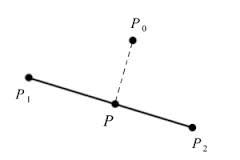 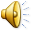 Разминка для глаз.
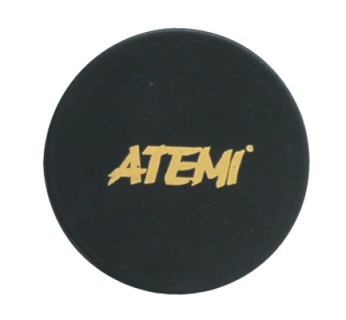 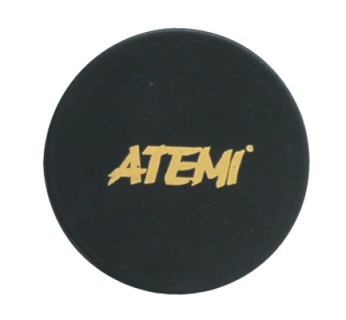 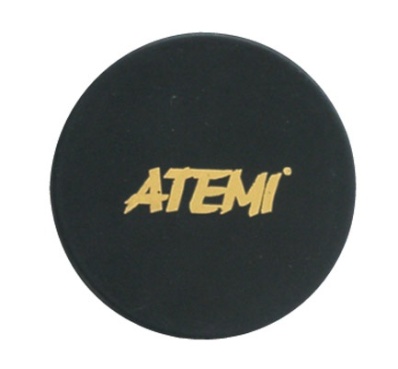 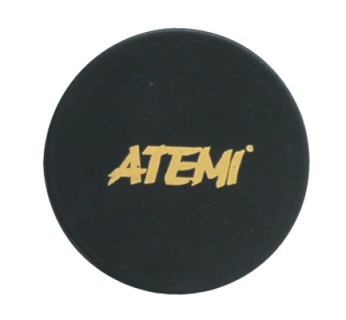 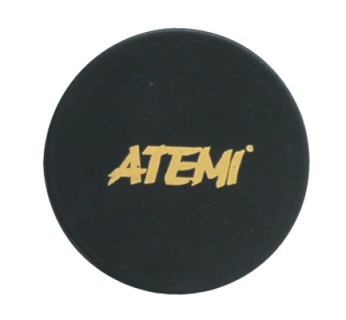 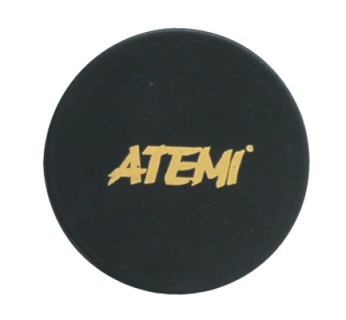 Работа на доске
Начертите точку и прямую расстояние между которыми равно:
2 см 
5 см
0,5 дм
45 мм
15мм
6 см
1,5 см
3 см